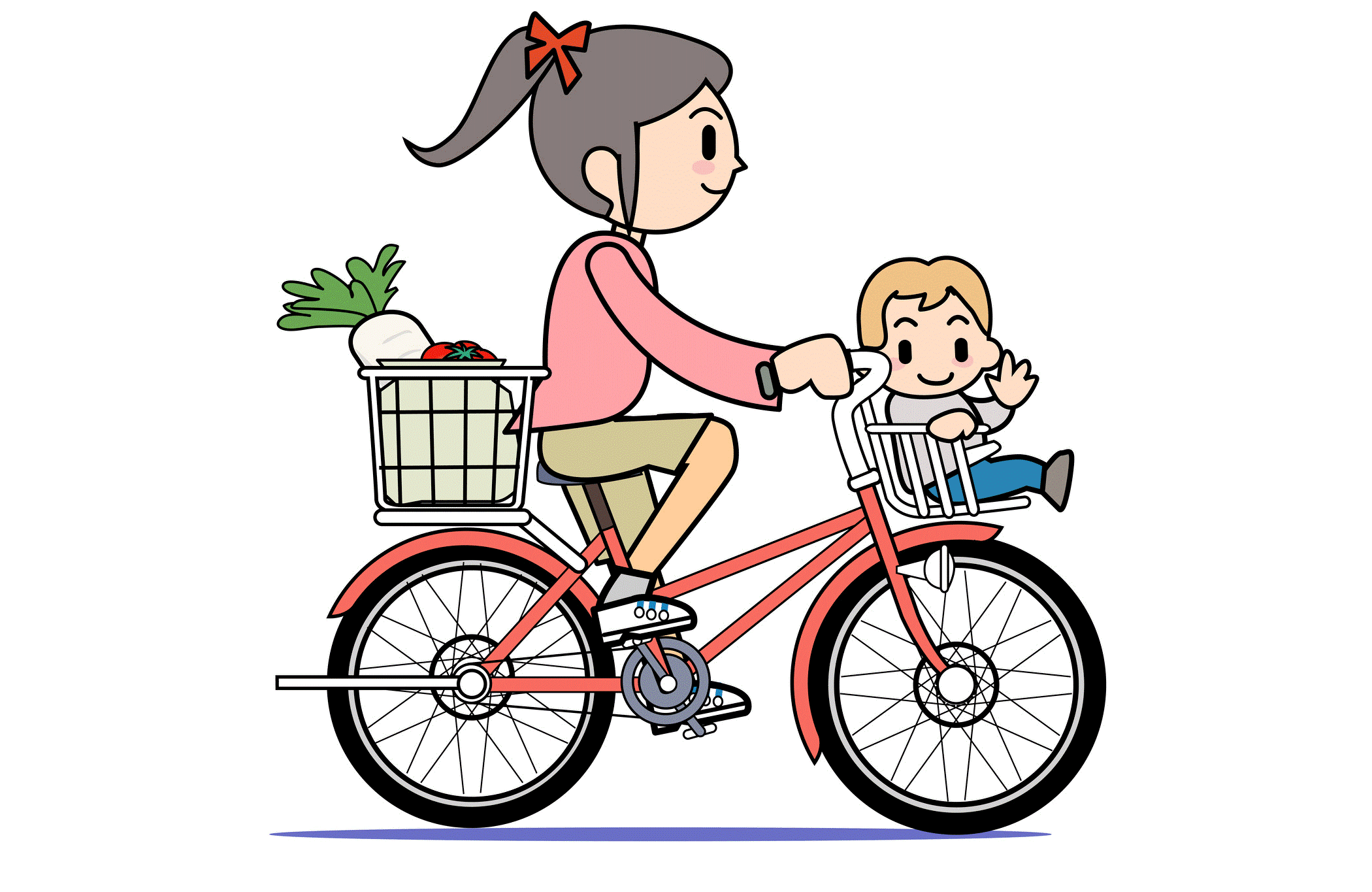 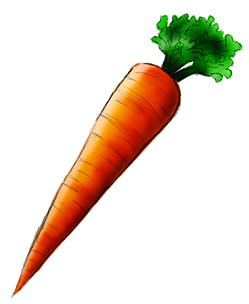 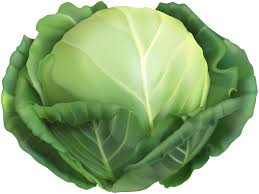 আজকের পাঠে 
সবাইকে স্বাগত
এসো একটি ভিডিও দেখি
ভিডিও সম্পর্কিত আলোচনা
ভিডিও দেখতে ছবির উপরে ক্লিক করি
সকালে কী কী খেয়েছ ?
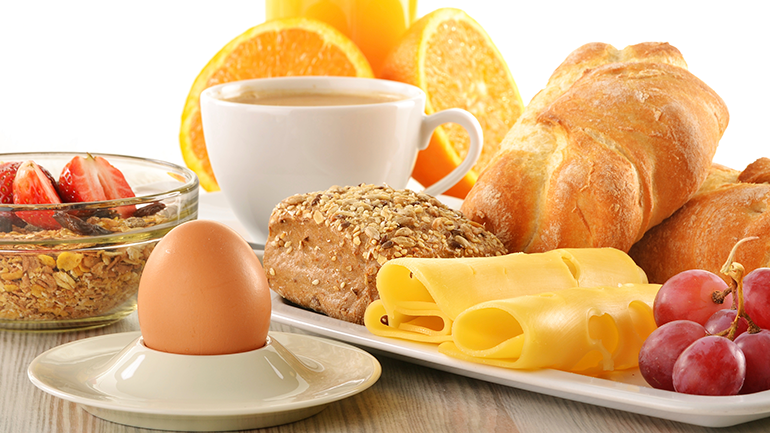 এ গুলোকে কি বলে ?
রুটি,সবজী, ডিম, ফলমূল,চা ইত্যাদি
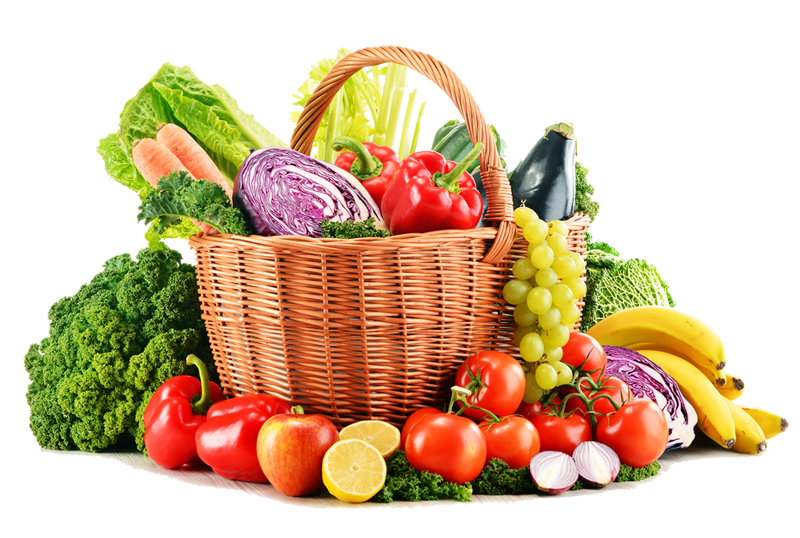 আজকের পাঠ
খাদ্য ও পুষ্টি
শিখনফল
এ পাঠ শেষে শিক্ষার্থীরা----
৮.১.১ পুষ্টি কী তা বলতে পারবে ;
৮.১.২ পুষ্টি অনুযায়ী খাদ্যের শ্রেণিবিভাগ করতে পারবে ।
এসো, আমরা কিছু ছবি দেখি ।
আমরা কী কী ধরনের খাবার খাই ?
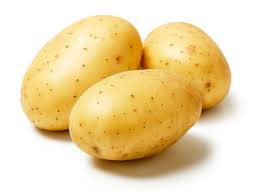 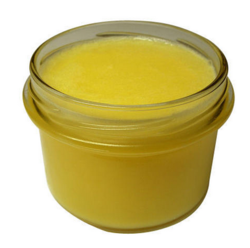 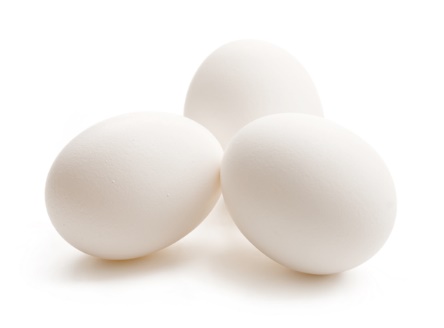 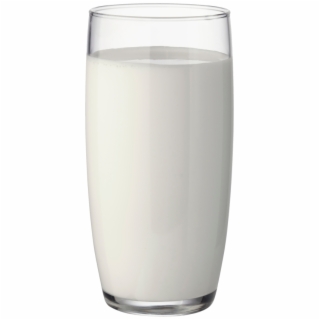 দুধ
ঘি
আলু
ডিম
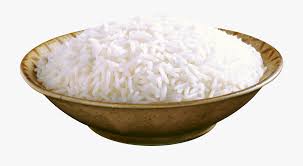 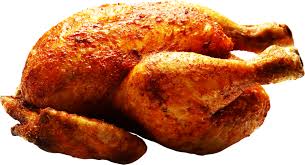 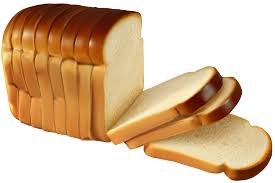 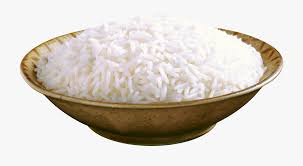 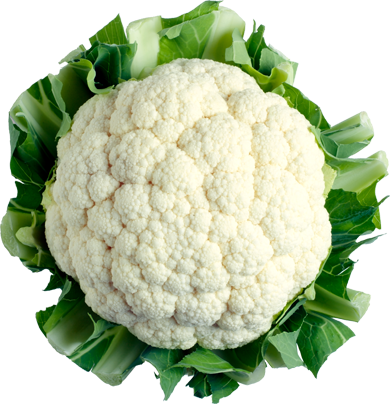 মুরগির রোষ্ট
পাউরুটি
ভাত
ফুলকপি
আমরা নানা রকমের খাবার খাই। মাছ,মাংস,ডিম,দুধ,ঘি,মাখন এসব খাদ্যের উৎস প্রাণী ।আটা,ময়দা,আম,জাম,কাঁঠাল,কলা,কমলা ইত্যাদি আমরা উদ্ভিদ থেকে পেয়ে থাকি ।
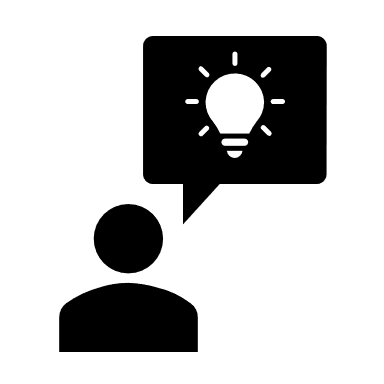 একক কাজ
নিচের ছকটি খাতায় তুলি ও উৎস অনুসারে খাদ্যের নামগুলি শ্রেণিবিন্যাস করি
মুরগির রোষ্ট
ফুলকপি
ভাত
ঘি
দুধ
পাউরুটি
আলু
ডিম
আমরা প্রতিদিন খাবার কেন খাই ?
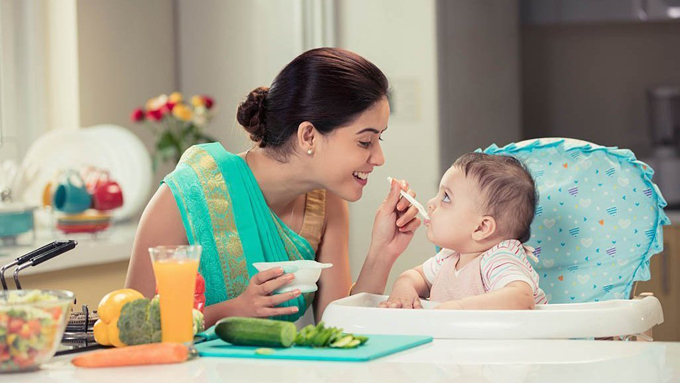 খাদ্য আমাদের বৃদ্ধি এবং কাজ করার প্রয়োজনীয় শক্তি যোগায়। ।মানুষ ও অন্যান্য সকল প্রাণীরই খাদ্যের প্রয়োজন। শরীর সুস্থ ও সবল রাখার জন্য আমরা খাদ্য খাই। খাবার দেহে শক্তি জোগায় ।আমরা খাদ্য থেকেই পুষ্টি পেয়ে থাকি।পুষ্টি হলো জীবদেহের বৃদ্ধি ও বেঁচে থাকার জন্য প্রয়োজনীয় সকল উপাদান।
পুষ্টি
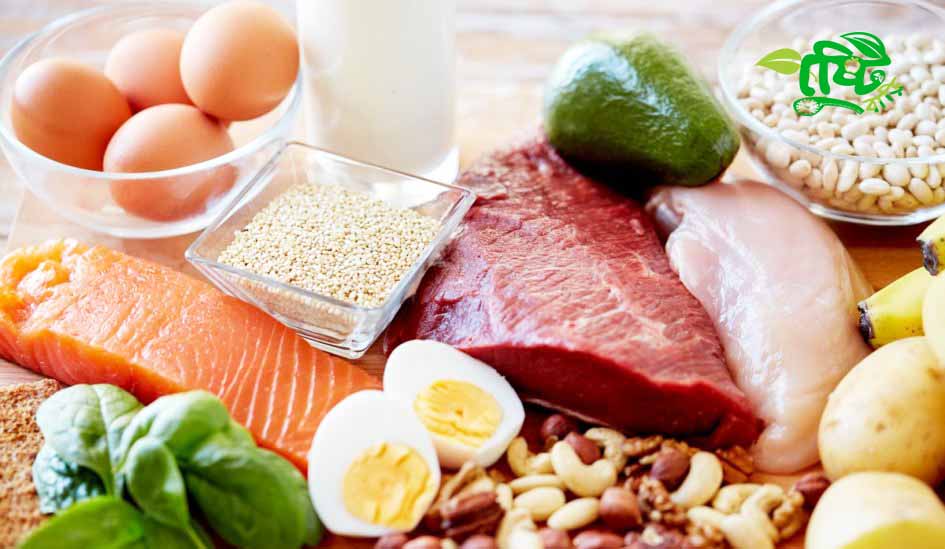 আমাদের দেহে আমিষ,শর্করা, এবং চর্বি হচ্ছে প্রধান পুষ্টি উপাদান । এ ছাড়াও রয়েছে ভিটামিন ও খনিজ লবন । দেহ এ উপদানগুলো খাদ্য থেকে গ্রহণ করে ।
আমিষ
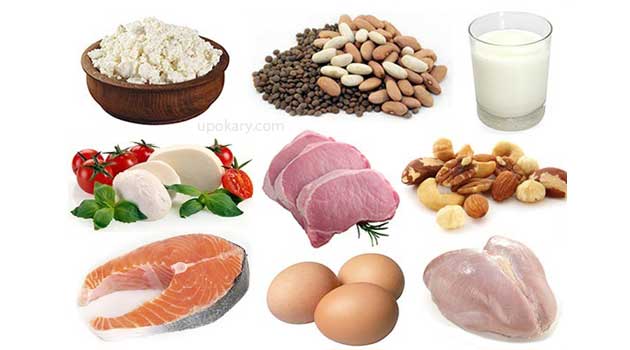 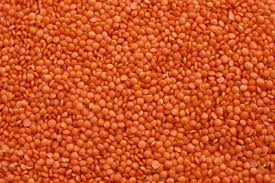 আমিষ আমাদের দেহ গঠন করে।মাংসপেশির ক্ষয়পূরণ ও রক্ত তৈরি এবং রুক্ষণাবেক্ষণে আমিষ প্রয়োজন। মাছ,মাংস,ডিম,ডাল এবং শিমের বিচিতে প্রচূর পরিমাণে আমিষ আছে।
শর্করা
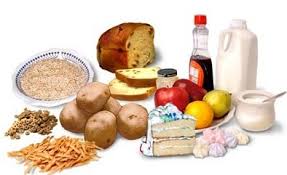 শস্য জাতীয় খাদ্য যেমন ধান, গম, ভুট্টা ইত্যাদিতে প্রচুর পরিমানে শর্করা আছে । কাজ করার প্রয়োজনীয় শক্তি আমরা শর্করা থেকে পেয়ে থাকি ।
চর্বি
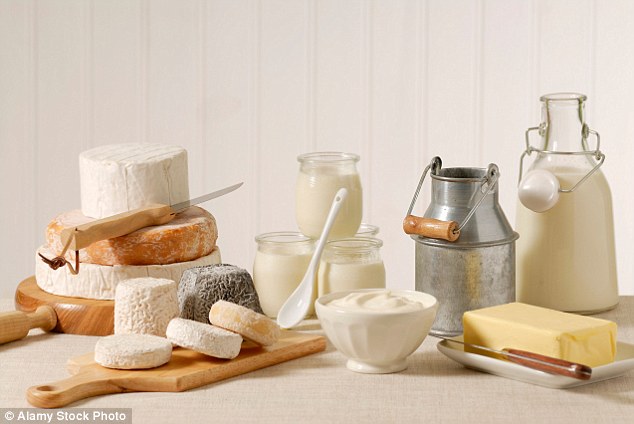 চর্বি আমাদের শক্তি যোগায় এবং দেহ গরম রাখে ।আমাদের দেহ গঠনেও চর্বির প্রয়োজন। দুধ, ঘি, মাখন, পনির প্রভৃতি খাদ্যে প্রচুর চর্বি রয়েছে। উদ্ভিদজাত তেলেও চর্বি রয়েছে। যেমন-সয়াবিন তেল, সরিষার তেল, এবং নারিকেল তেল।
ভিটামিন ও খনিজ লবন
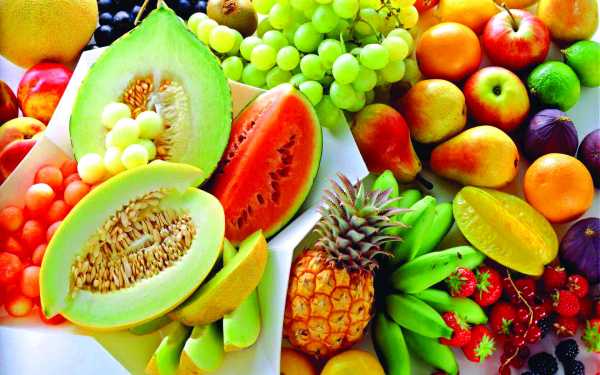 ভিটামিন ও খনিজ লবন আমাদের দেহ কর্মক্ষম ও সুস্থ রাখে। আমাদের বিভিন্ন রোগ থেকে রক্ষা করে । বিভিন্ন ফল এবং শাকসবজিতে প্রচুর পরিমাণে ভিটামিন ও খনিজ লবন আছে ।
পানি
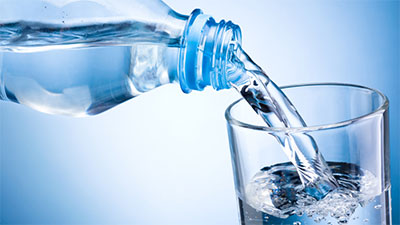 পানি সরাসরি পুষ্টি উপাদান নয়। তবে খাদ্য হজম এবং দেহে শোষণের জন্য পরিমাণমতো নিরাপদ পানি পান করা প্রয়োজন।
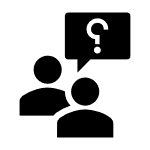 জোড়ায় কাজ
নীচের ছকটি খাতায় তুলে পূরণ করি
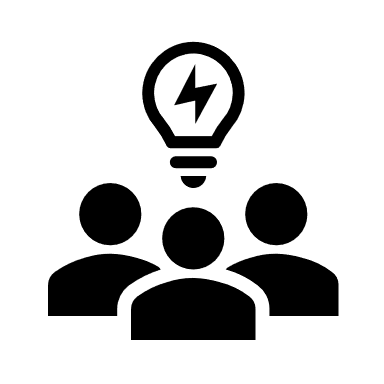 দলীয় কাজ
নীচের ছকটি খাতায় তুলে পূরণ করি
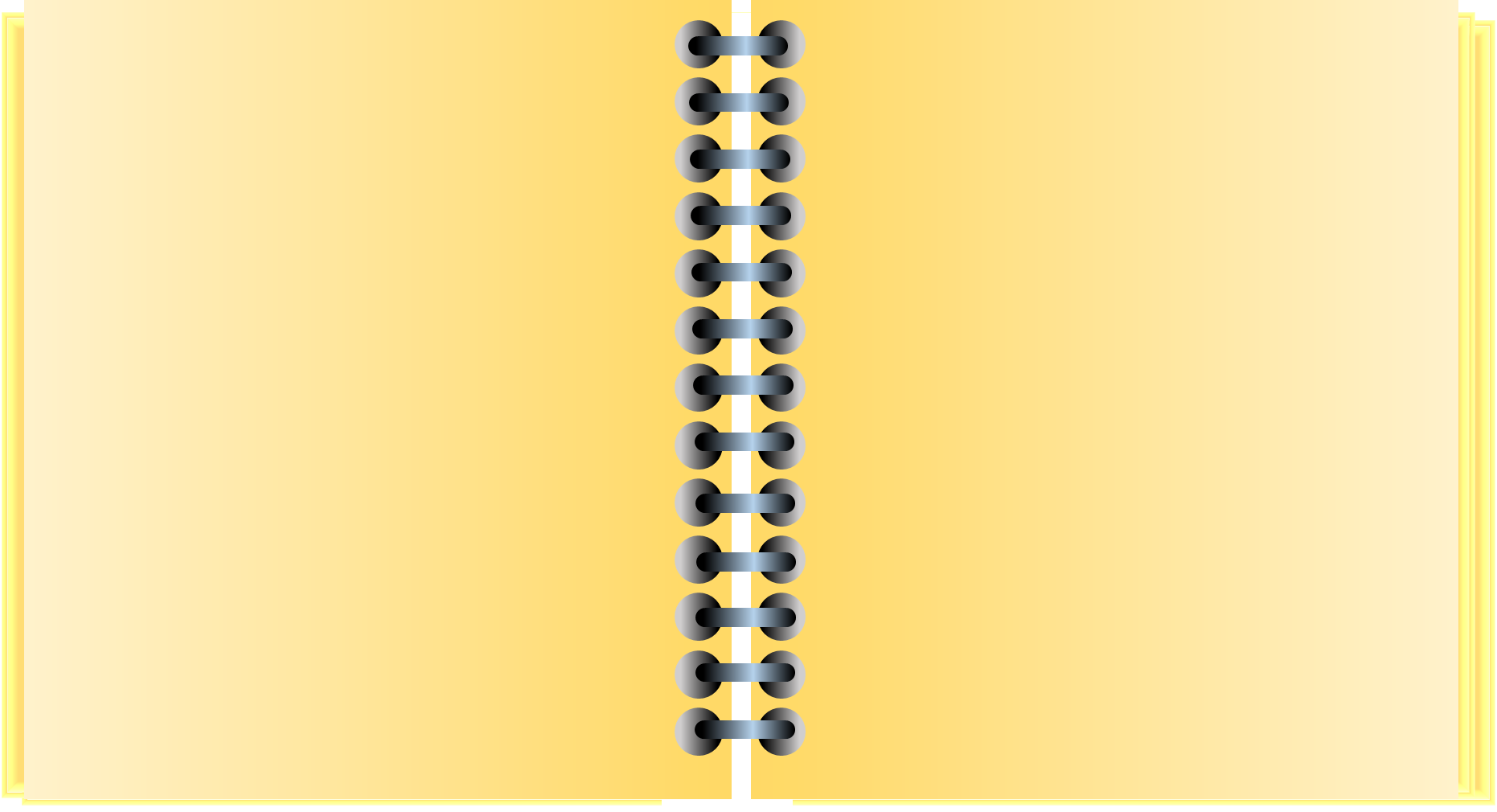 বইয়ের সাথে সংযোগ স্থাপন
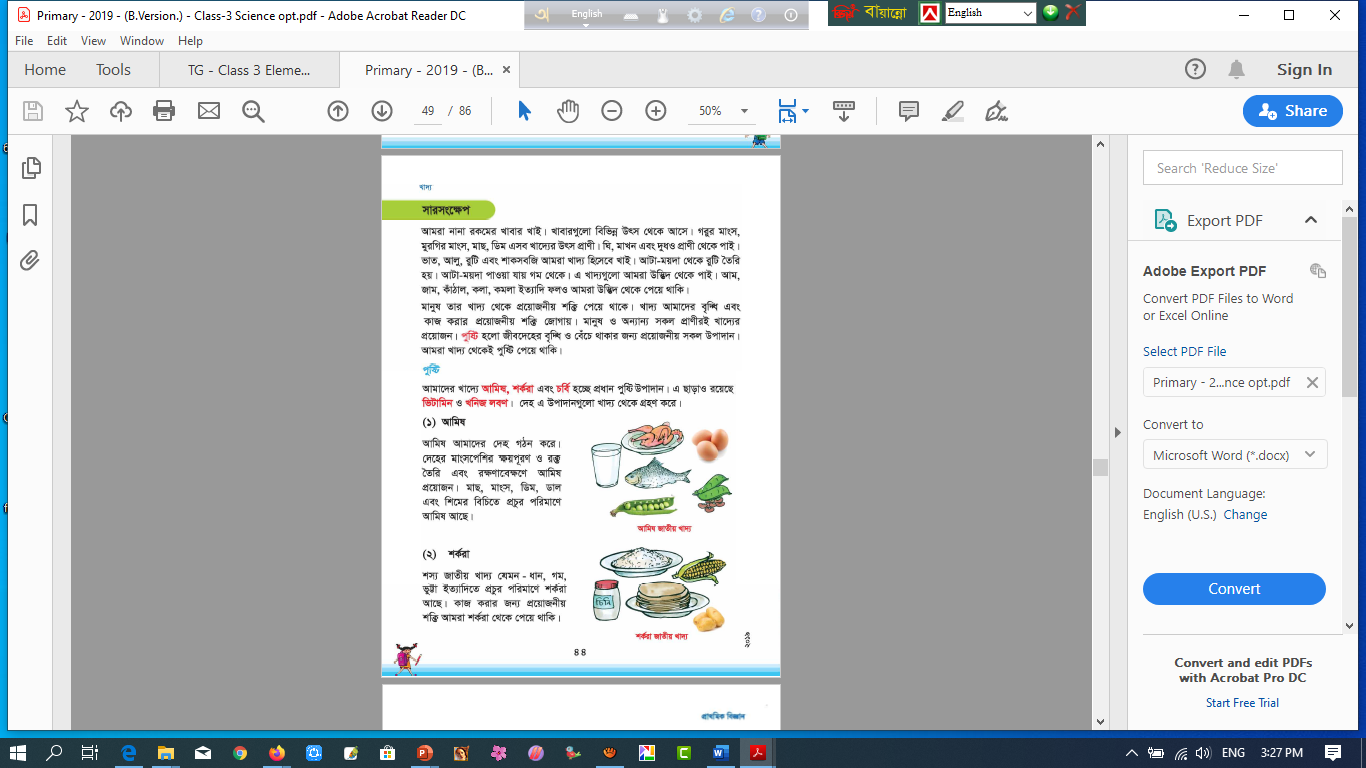 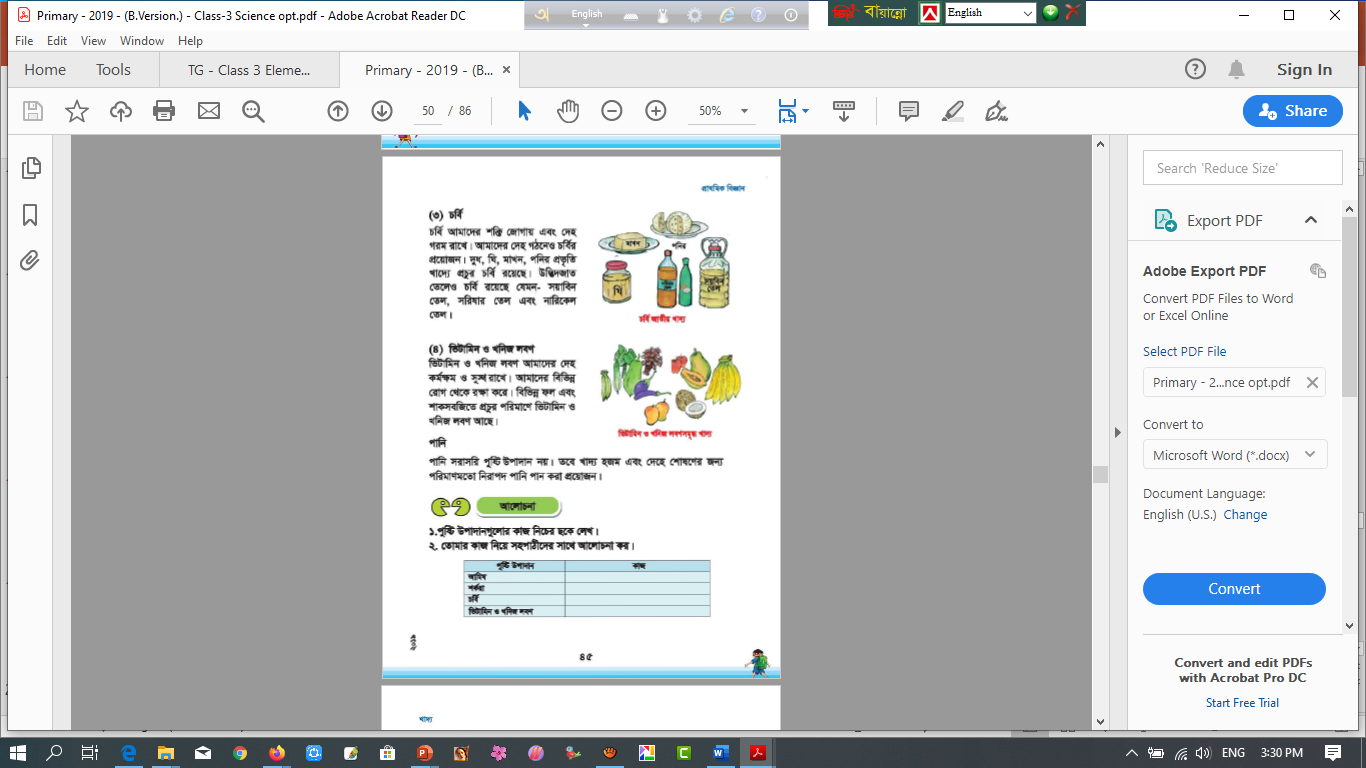 মুল্যায়ণ
ভুল উত্তর
সঠিক উত্তর
উত্তরের অপশনগুলোতে 
ক্লিক কর
আমিষের প্রধান কাজ  কী ?

ক. শক্তি যোগান
খ. দেহের গঠন ও বৃদ্ধি
গ. রোগ প্রতিরোধ করা
ঘ. দূর্বলতা
মুল্যায়ণ
1) শর্করার কাজ কি ?
2) ভিটামিন কি  ?
3) আমিষের কাজ কি ?
4) আমরা খাদ্য কেন খাই ?
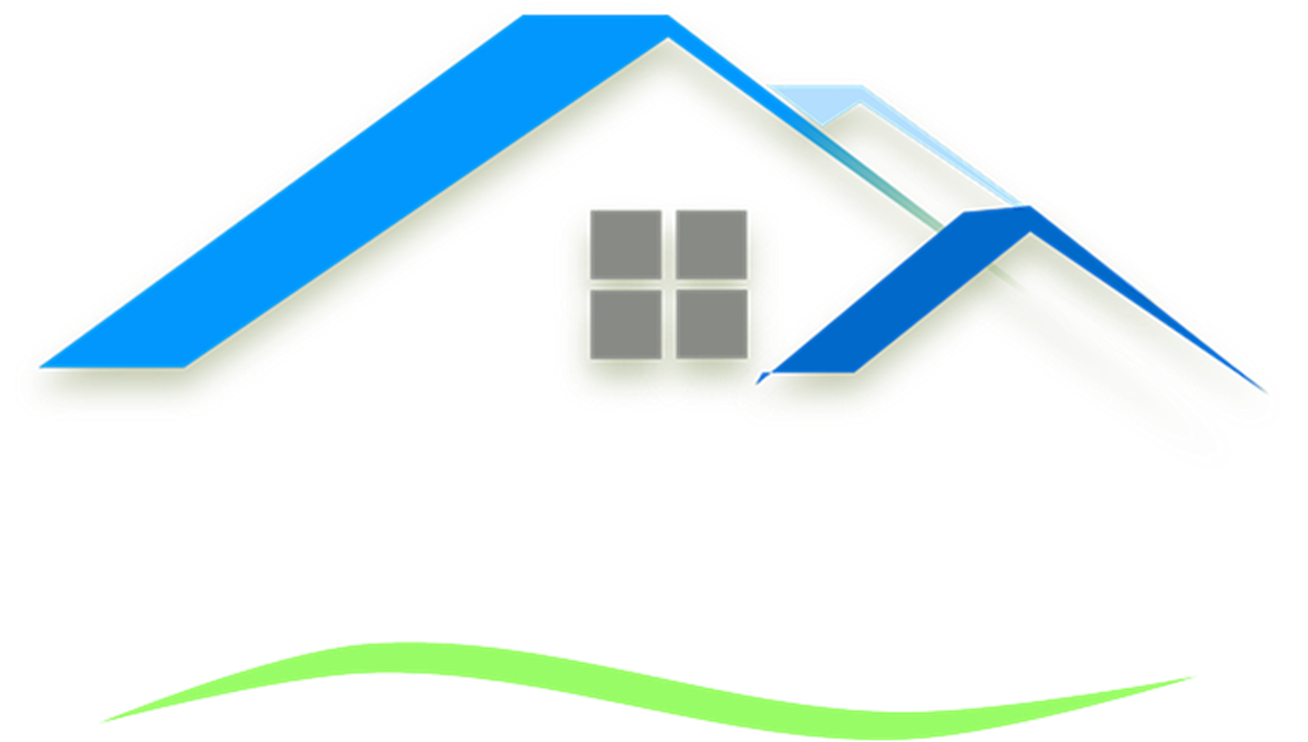 বাড়ীর কাজ
যে কোন তিন প্রকার খাদ্যের কাজ বাড়ী থেকে লিখে আনবে ।
পুষ্টি কেন প্রয়োজন তা বাখ্যা করে লিখে আনবে ।
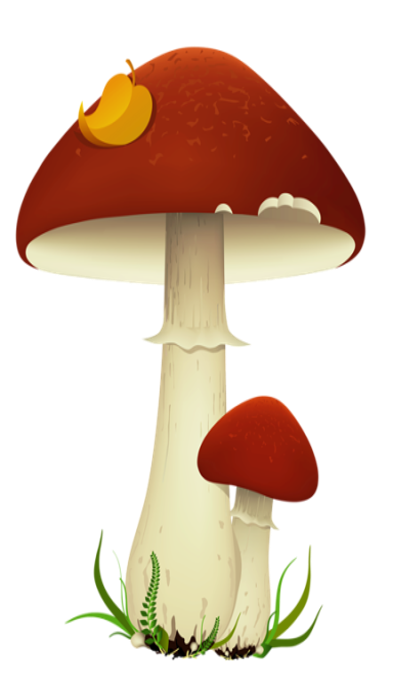 সবাইকে ধন্যবাদ